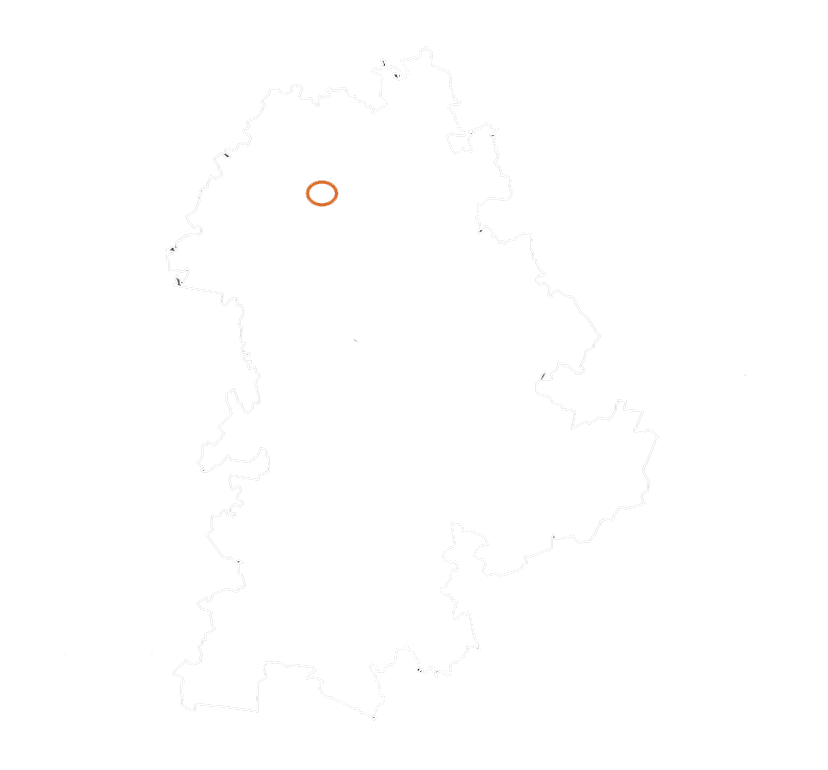 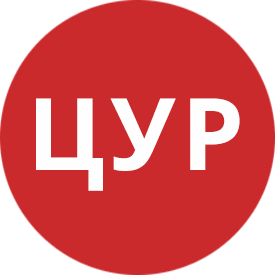 Домодедово
Энергетика (ИЮЛЬ)
Новые обращения по категориям  (ИЮЛЬ)
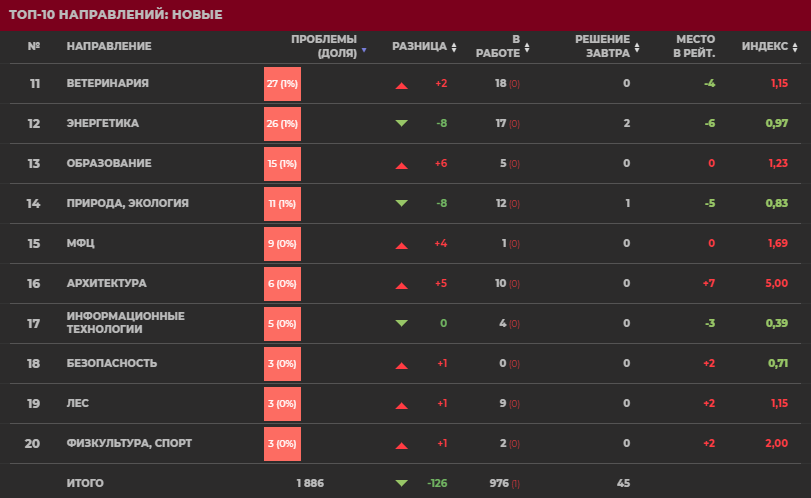 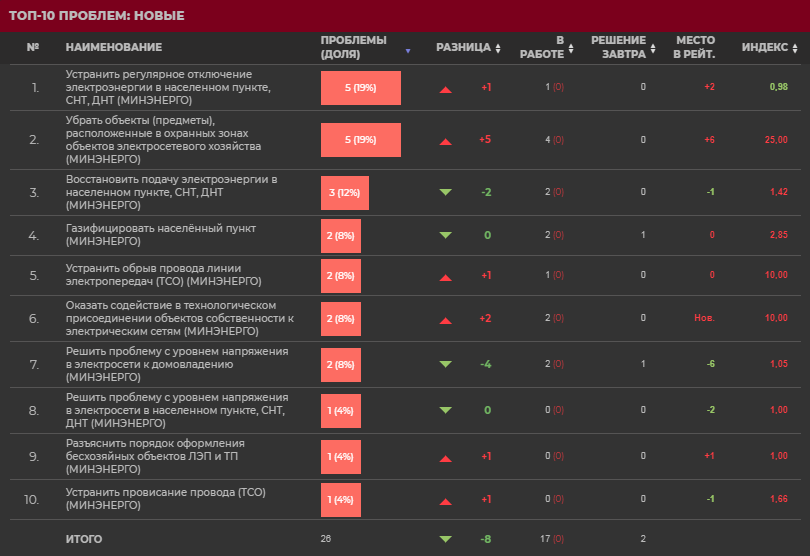 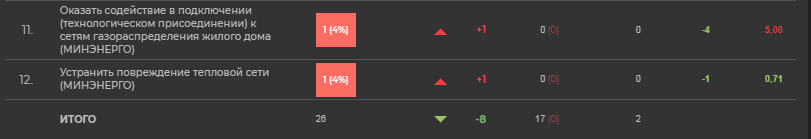 (ИЮЛЬ)
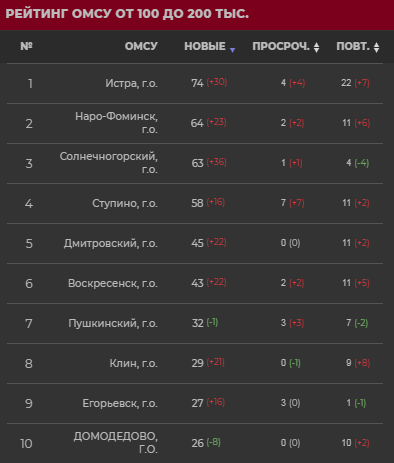 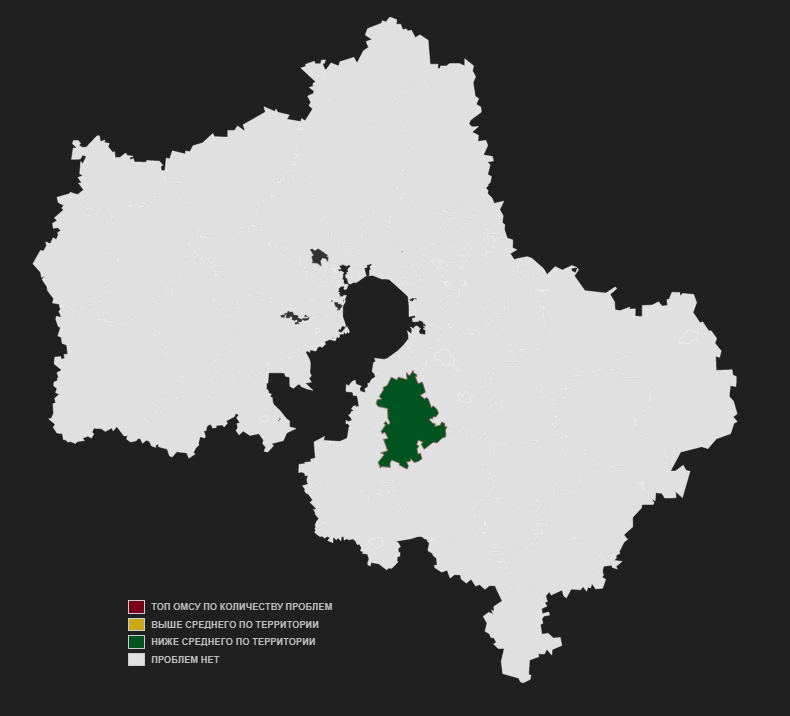 (ИЮЛЬ)
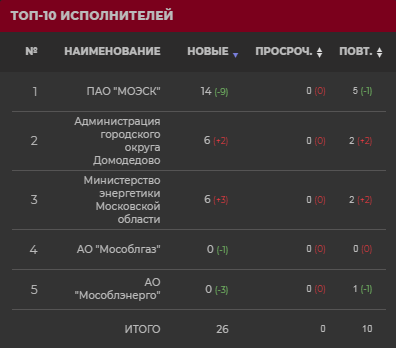